займеннІк
ЛЕКЦЫЯ-ПРЭЗЕНТАЦЫЯ 
па БЕЛАРУСКАЙ МОВЕ
для слухачоў 
падрыхтоўчага аддзялення 
і падрыхтоўчых курсаў

Складальнік  –   дацэнт кафедры давузаўскай падрыхтоўкі 
і прафарыентацыі С.В. Чайкова
План
Займеннік як часціна мовы.
 Разрады займеннікаў.
3. Скланенне займеннікаў:
а) скланенне асабовых займеннікаў;
б) скланенне азначальных займеннікаў;
в) скланенне неазначальных займеннікаў;
г) скланенне адносных, пытальных і адмоўных займеннікаў
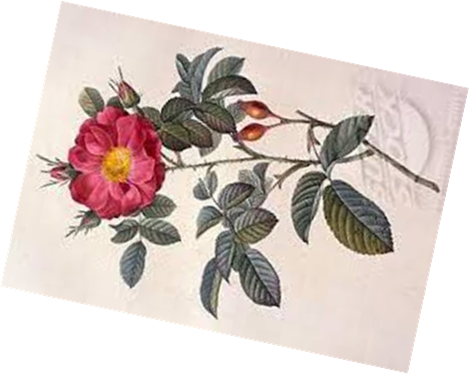 1. Займеннік як часціна мовы
Займеннік – гэта самастойная часціна мовы, 
якая ўказвае на прадметы, асобы, прыметы, але не называе іх.
2.РАЗРАДЫ займеннікаў
3. СКЛАНЕННЕ займеннікаў
3 б) Скланенне азначальных займеннікаў сам (сама), самы (самае, самая)
3 в) Скланенне неазначальных займенікаў
3 г) Скланенне 
адносных, пытальных і адмоўных займеннікаў
Дзякуй 
за ўвагу